Mariana Braga Araújo Rodrigues
Estudo de diretrizes e requisitos da cadeia produtiva para facilitar a contratação e uso de serviços em BIM
Professor: Francisco Ferreira Cardoso
PCC-5963 - Cadeia Produtiva
03/12/2020
1
Súmario
Introdução
Justificativa
Objetivos Gerais e Específicos
Metodologia
Desenvolvimento
Conclusão
Bibliografia
FONTE: gartner.com
PCC-5963 - Cadeia Produtiva
02/12/2020
2
1. Introdução
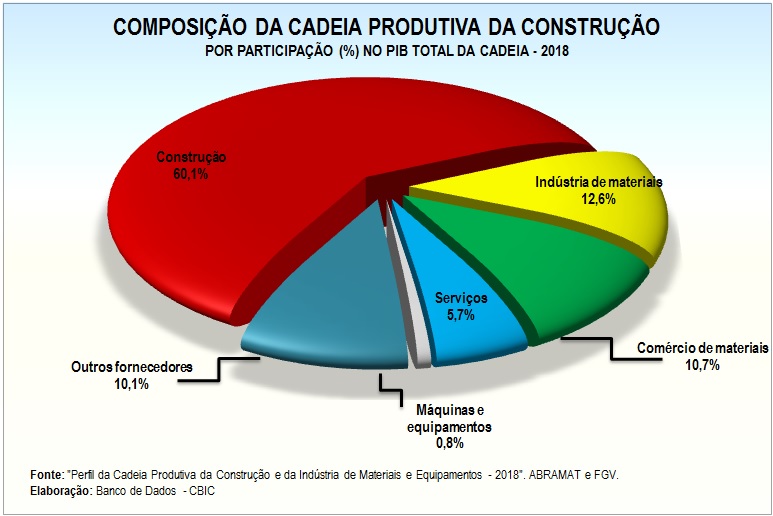 PCC-5963 - Cadeia Produtiva
03/12/2020
3
1. Introdução
Cenário
FONTE: MARCIA CODECCO, 2020
PCC-5963 - Cadeia Produtiva
03/12/2020
4
1. Introdução
Equipe desmotivada
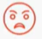 Planejamento
Falta de projetos
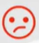 Armazenagem
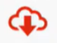 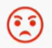 Racionalização
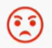 Falta de recursos
Alteração de projetos
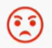 Diretrizes
Comunicação
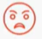 Papéis e responsabilidades
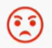 Sobra de materiais
Cultura organizacional
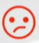 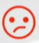 Transporte
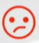 Equipe desmotivada
FONTE: MARCIA CODECCO, 2020
PCC-5963 - Cadeia Produtiva
03/12/2020
5
2. Justificativa
Identificar e analisar as inter-relações necessárias entre os agentes ou elos atuantes da cadeia produtiva da construção civil para que o BIM consiga de fato ter uso aplicável. Verificar as inciativas de órgãos públicos e privados para criar processos concretos que viabilizem o uso da metodologia, identificar os diversos agentes envolvidos para que a integração das informações aconteça.
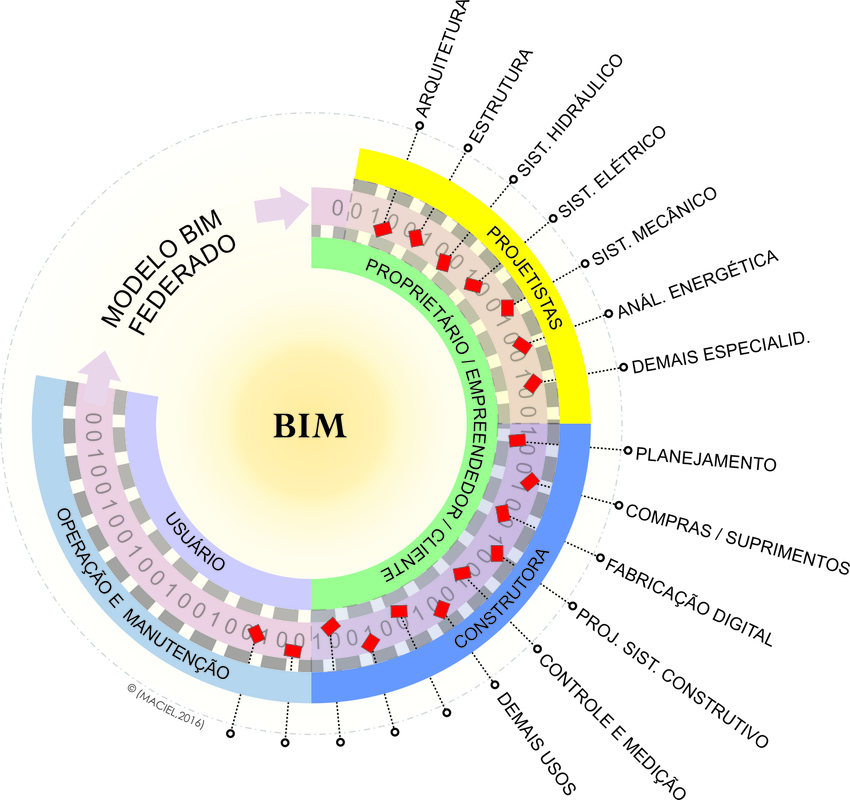 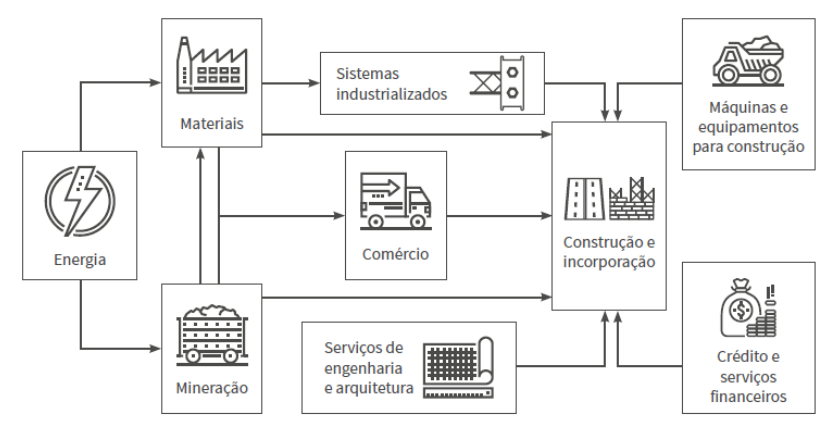 PCC-5963 - Cadeia Produtiva
03/12/2020
6
2. Justificativa
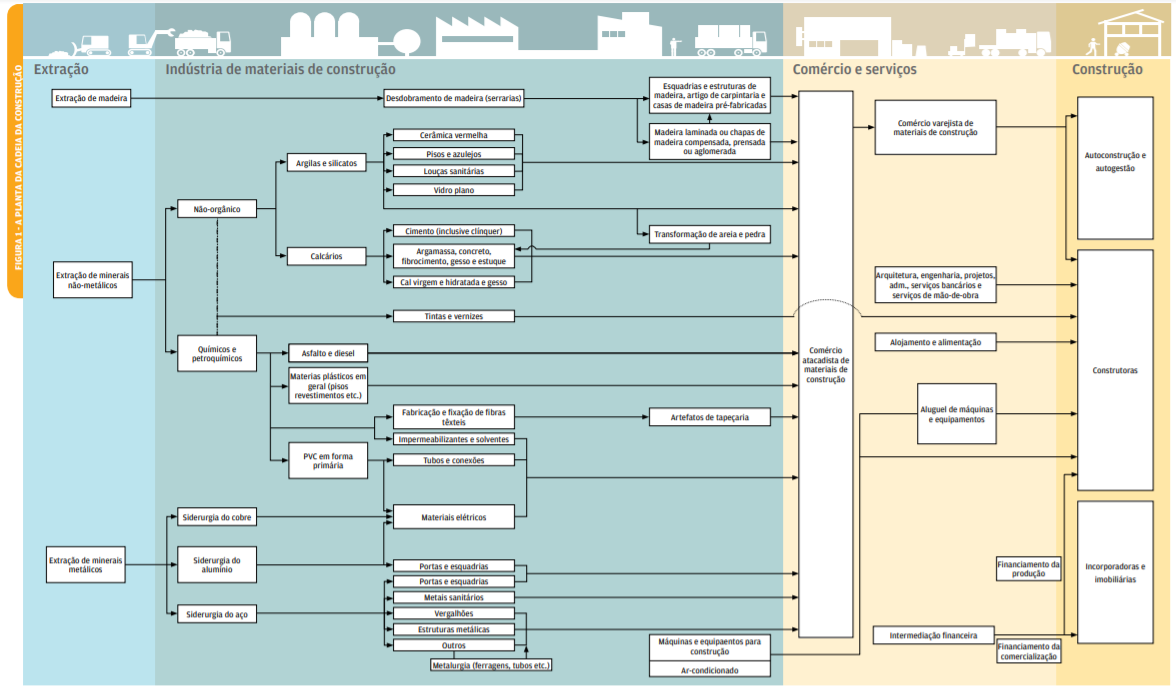 FONTE: IBGE
PCC-5963 - Cadeia Produtiva
03/12/2020
7
3. Objetivos
Geral: 

Identificar o conjunto de ações voltadas às inter-relações entre os diferentes agentes da cadeia produtiva que devem ser tomadas para a integração e uso efetivo de processos BIM.
Específicos: 

Analisar a cadeia produtiva e iniciativas tomadas para integração das informações necessárias ao BIM

Analisar legislações/decretos/incentivos vigentes para o uso do BIM, no que se relacionam com os papéis dos diferentes agentes e suas inter-relações.

Analisar casos de empresas e órgãos públicos que já iniciaram contratos em BIM e descrever quais processos foram definidos, com foco nos papéis dos diferentes agentes e suas inter-relações.
PCC-5963 - Cadeia Produtiva
03/12/2020
8
4. Metodologia
PCC-5963 - Cadeia Produtiva
03/12/2020
9
5. Desenvolvimento
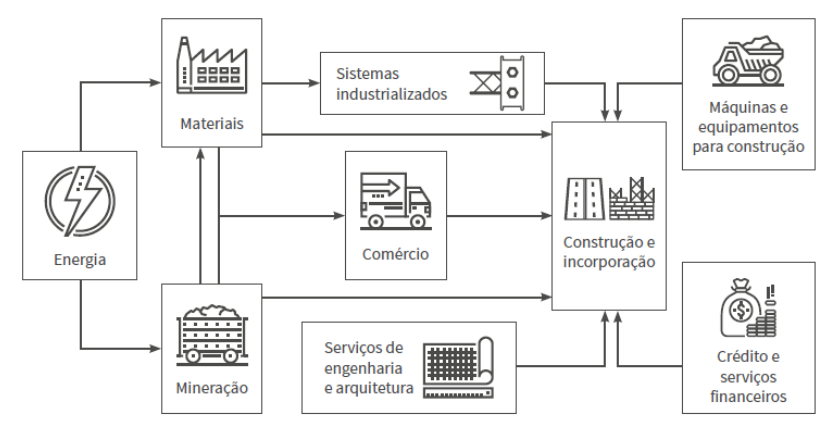 PCC-5963 - Cadeia Produtiva
03/12/2020
10
5. Desenvolvimento
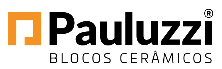 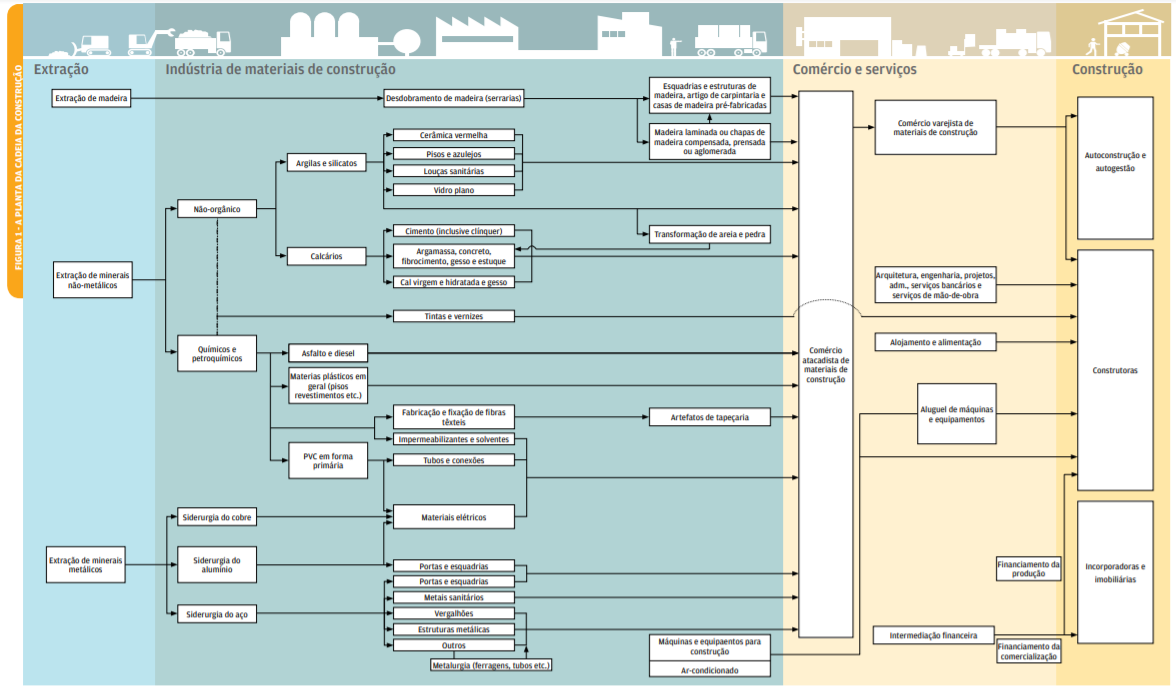 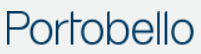 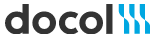 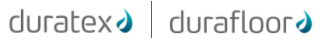 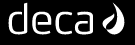 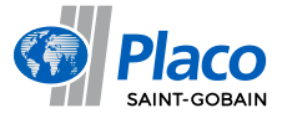 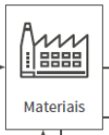 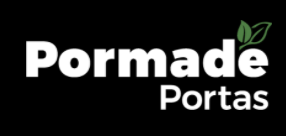 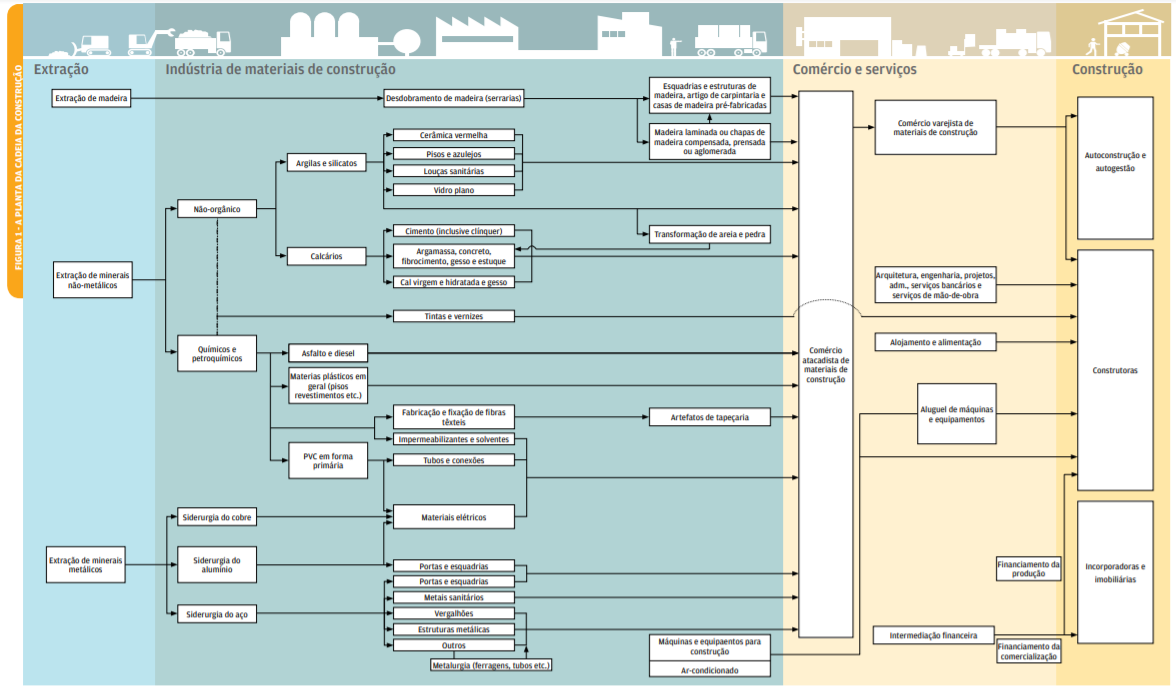 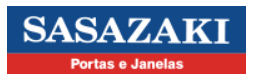 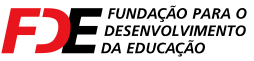 PCC-5963 - Cadeia Produtiva
03/12/2020
11
5. Desenvolvimento
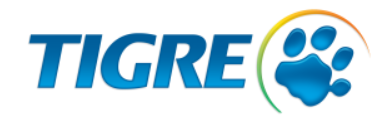 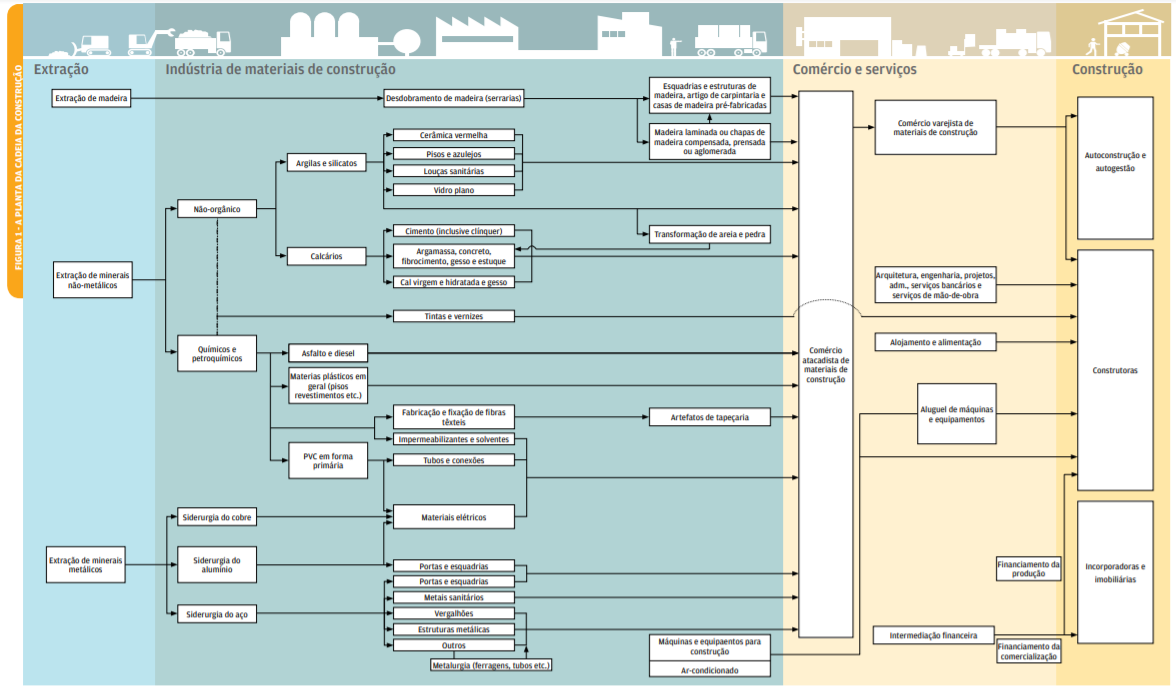 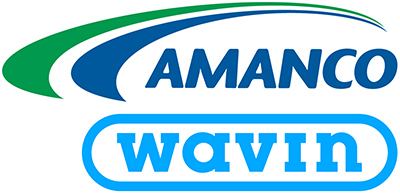 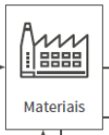 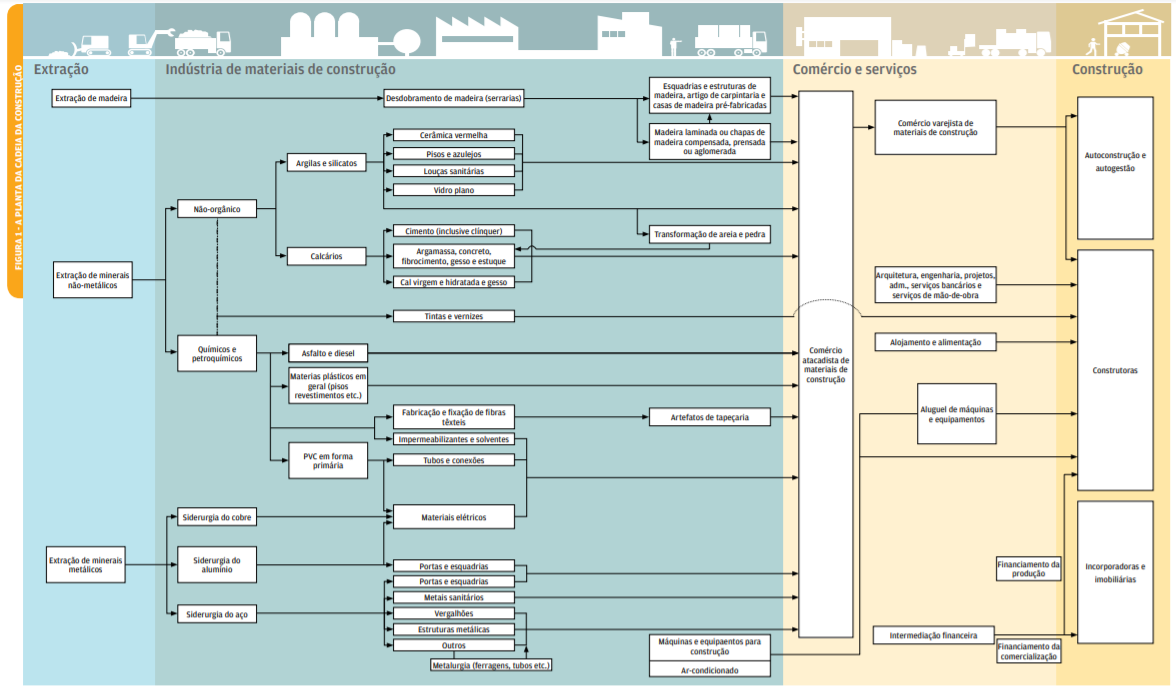 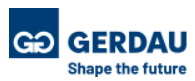 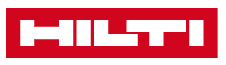 PCC-5963 - Cadeia Produtiva
03/12/2020
12
5. Desenvolvimento
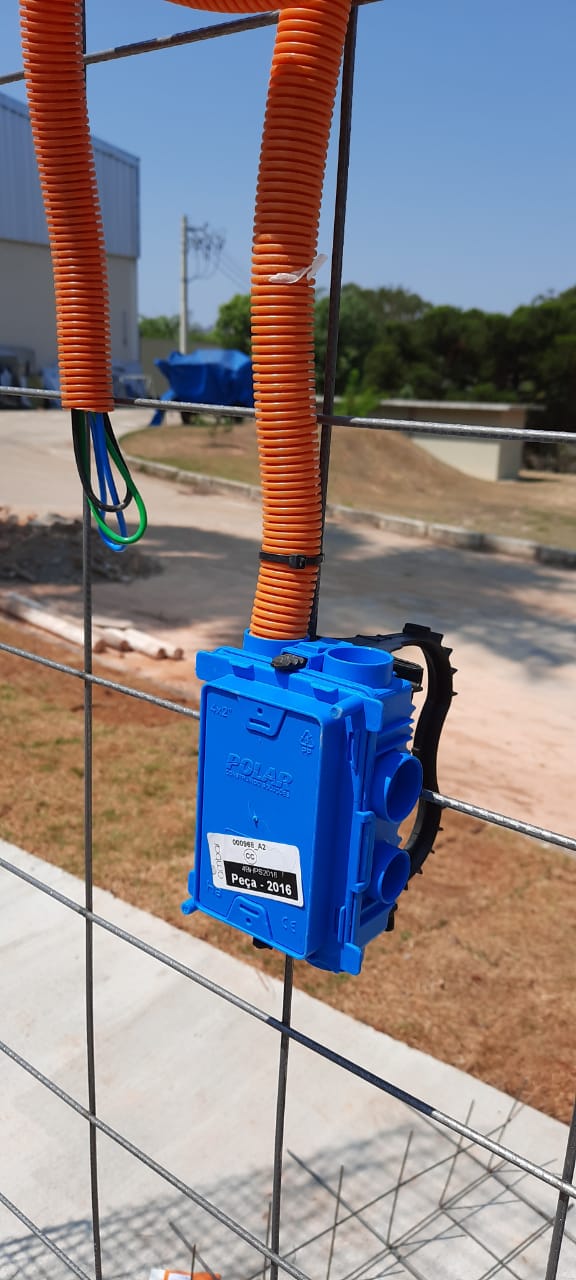 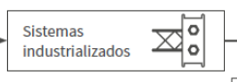 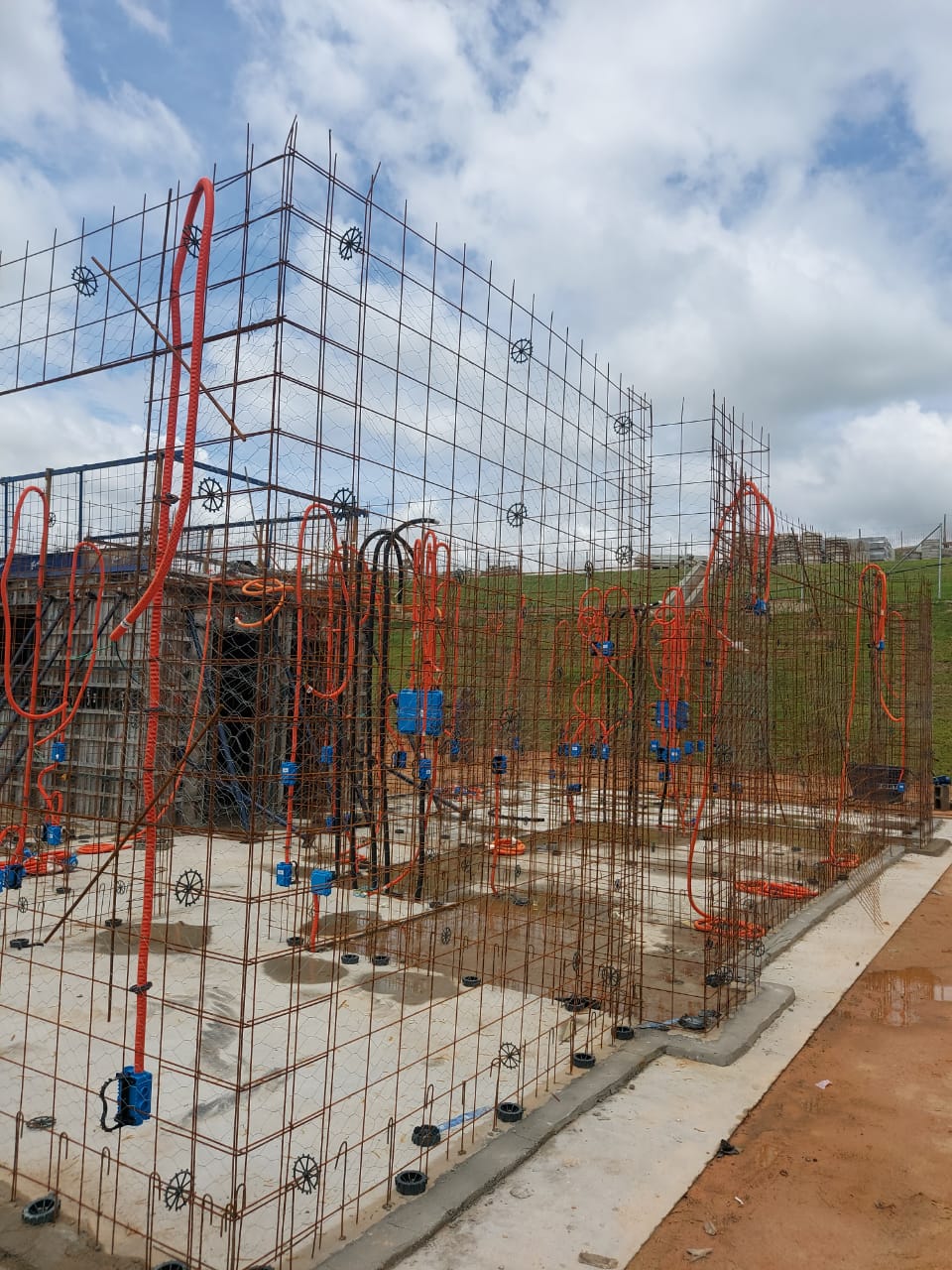 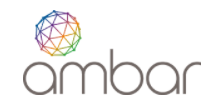 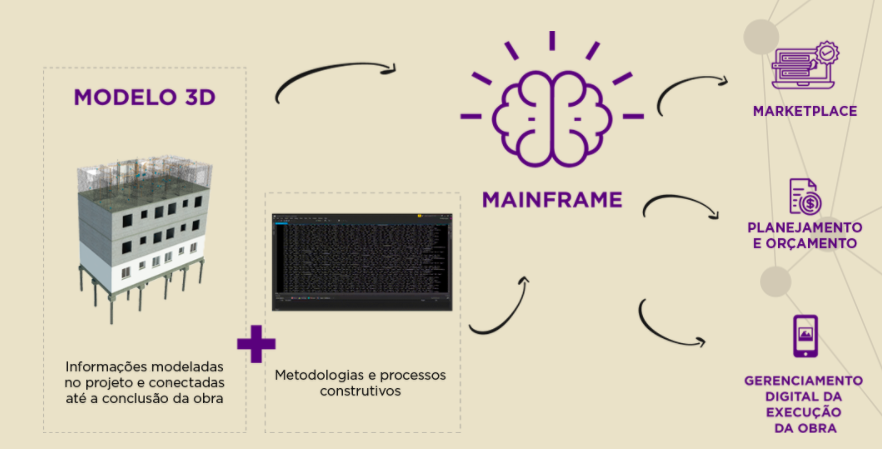 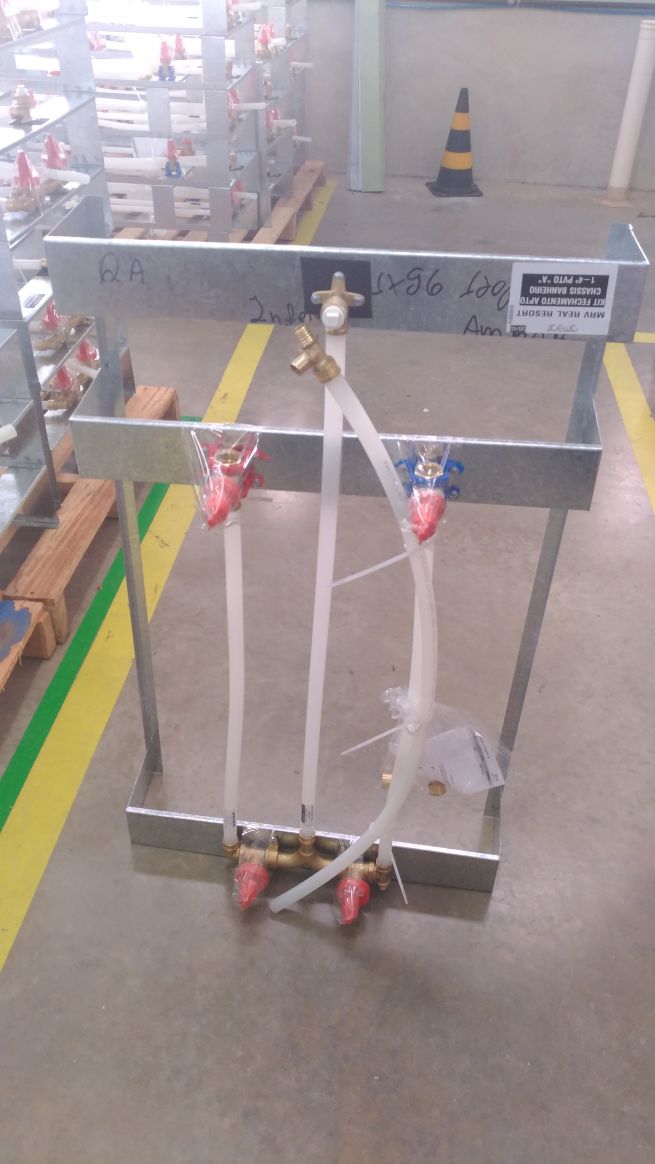 PCC-5963 - Cadeia Produtiva
03/12/2020
13
5. Desenvolvimento
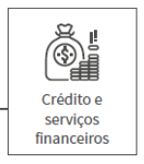 Agentes que incentivam as inovações:
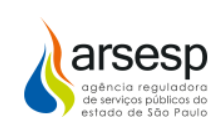 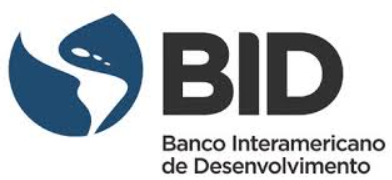 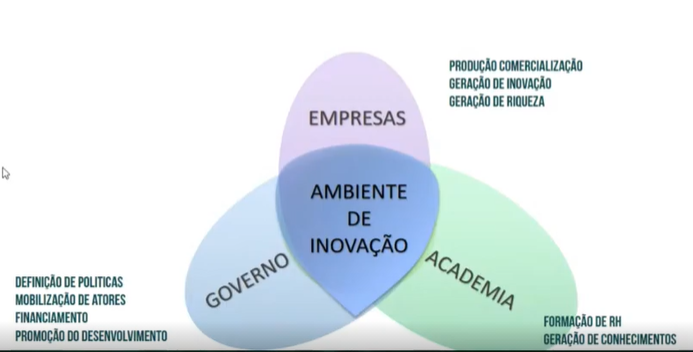 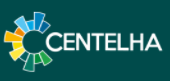 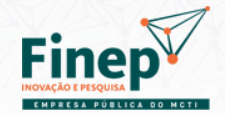 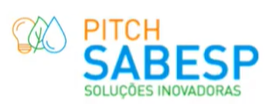 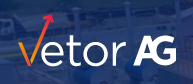 FONTE: FINEP, 2020
Empresas que surgiram de incentivadores de inovação:
Gestão remota e avanço de obra com R.A
Medição e análise de projetos com integração a modelos BIM
Fluxo de canteiro de obras
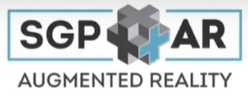 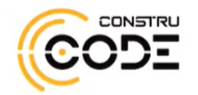 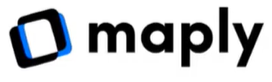 PCC-5963 - Cadeia Produtiva
03/12/2020
14
5. Desenvolvimento
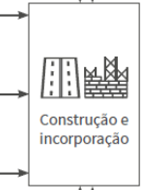 Diretrizes da contratante:
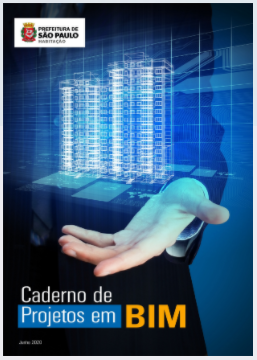 - Fornecer templates e bibliotecas para as diversas disciplinas;
- Elaboração do BEP;
- Fornecer o BIM Mandate 
- Apresentar o mapa de processo;
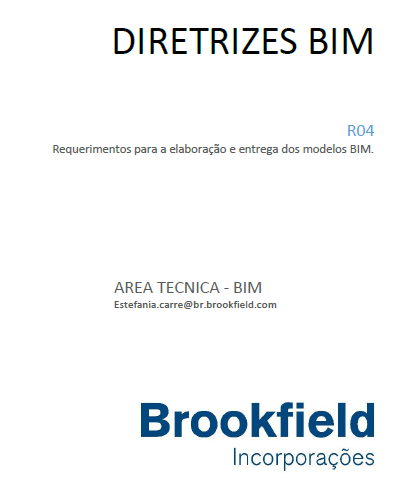 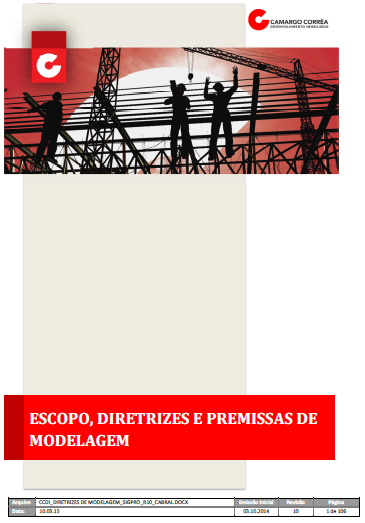 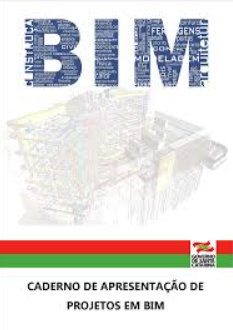 FONTE: SEHAB, 2020
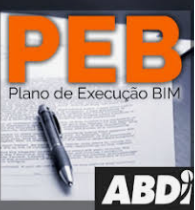 FONTE: Bookfield
FONTE: Camargo Corrêa
FONTE: GOV. SC
PCC-5963 - Cadeia Produtiva
FONTE: ABDI
03/12/2020
15
5. Desenvolvimento
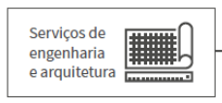 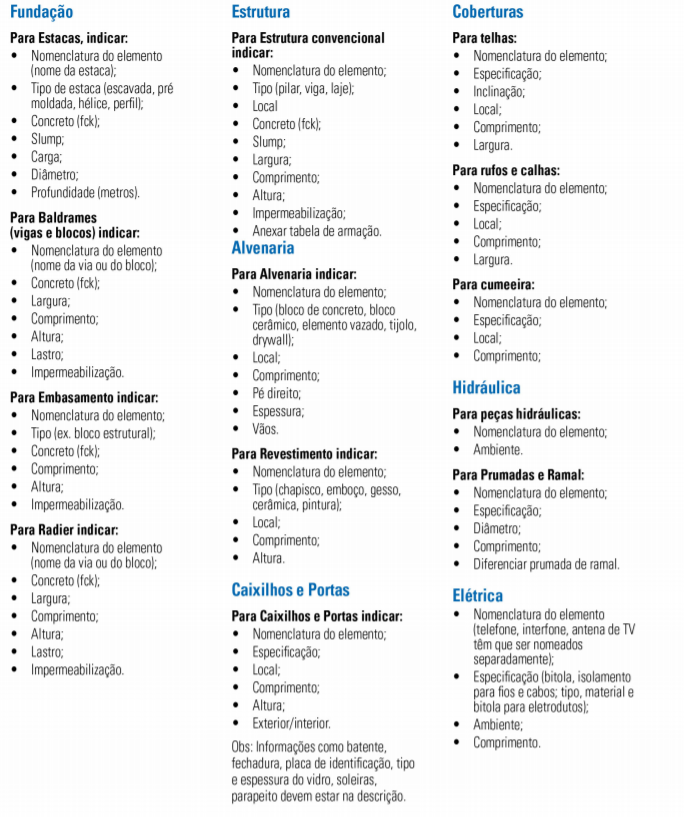 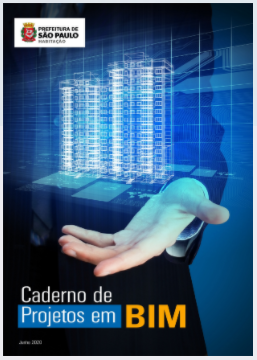 FONTE: SEHAB, 2020
FONTE: SEHAB, 2020
PCC-5963 - Cadeia Produtiva
03/12/2020
16
5. Desenvolvimento
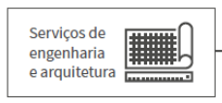 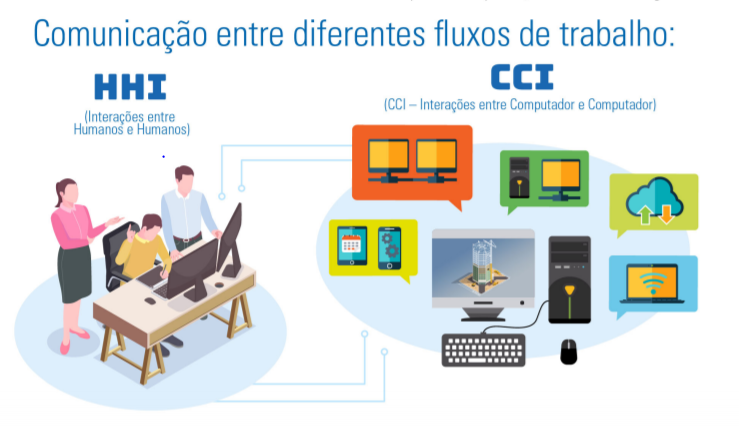 FONTE: Toledo e Catelani, 2016
PCC-5963 - Cadeia Produtiva
03/12/2020
17
5. Desenvolvimento
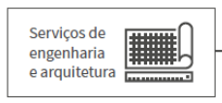 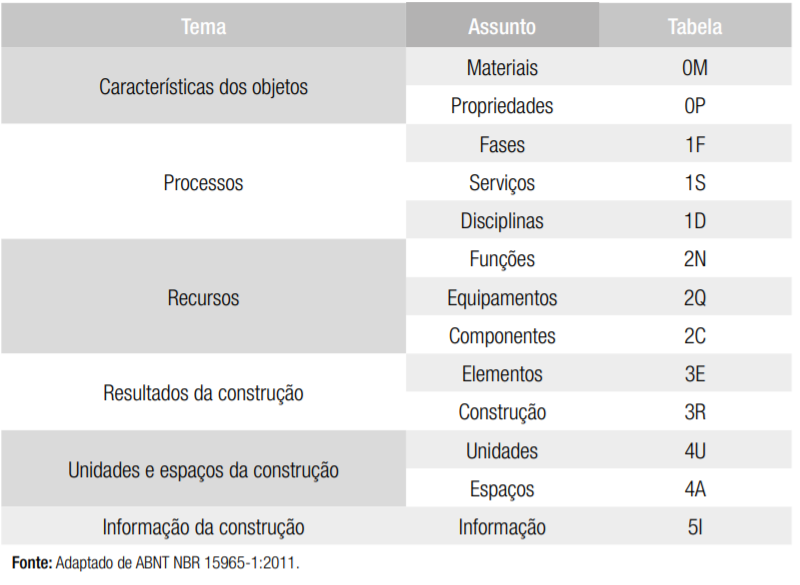 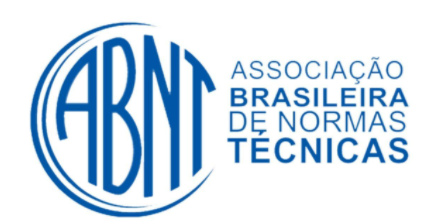 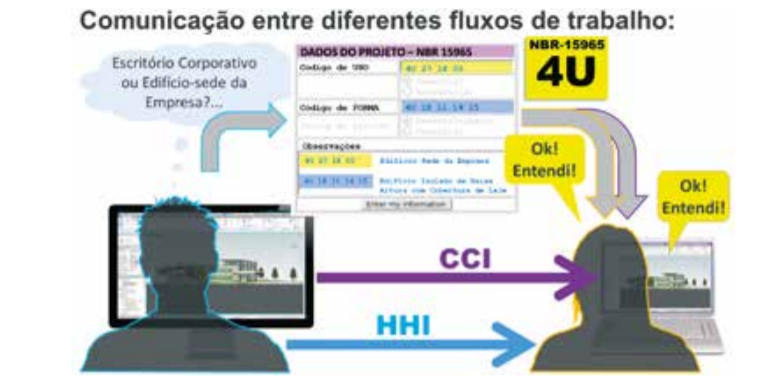 Ilustração de um possível uso prático da Tabela 4U da ABNT NBR 15965
FONTE: Toledo e Catelani, 2016
PCC-5963 - Cadeia Produtiva
03/12/2020
18
5. Desenvolvimento
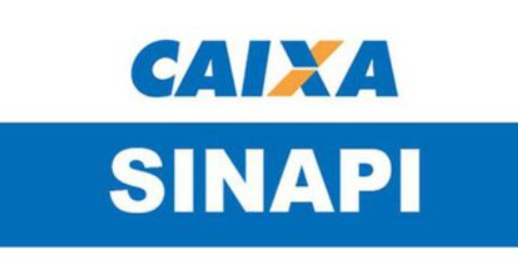 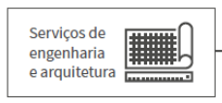 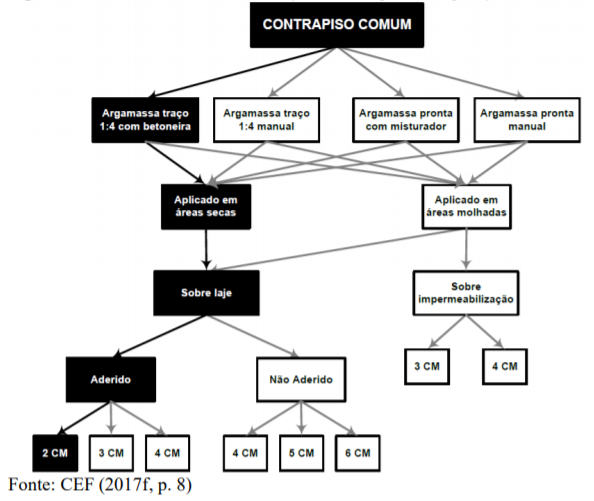 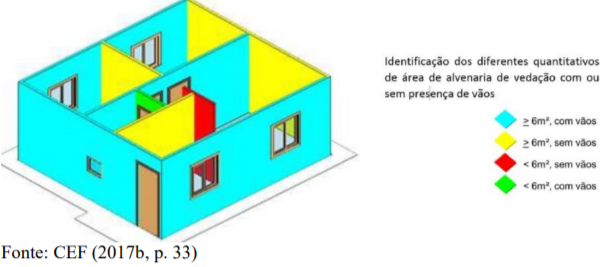 PCC-5963 - Cadeia Produtiva
03/12/2020
19
4. Conclusão
Percebe-se um amplo movimento dos agentes para desenvolver um cenário favorável ao uso de processos BIM, entretanto, ainda existes barreiras processuais e jurídicas devido a falta de especificações e diretrizes que façam as interligações entre os envolvidos.
Como resultado esperado tem-se:

 Análise da influência dos agentes na configuração da cadeia produtiva para a adaptação ao BIM;

Identificar as iniciativas adotadas e a eficácia de suas diretrizes;

Identificar os possíveis facilitadores, barreiras, oportunidades e ameaças.
PCC-5963 - Cadeia Produtiva
03/12/2020
20
7. Referências
ANDERSON, R. An Introduction to the IPD Workflow for Vectorworks BIM Users. 2010. Disponível em: http://download2.nemetschek.net/www_misc/2010/IPD_workflow_for_BIM.pdf>. Acesso em: 21 Jun. 2011.
AUTODESK, INC. Autodesk BIM Deployment Plan: A Practical Framework for Implementing BIM. 2010. Disponível em: <http://usa.autodesk.com/adsk/servlet/item?id=14652957&siteID=123112>. Acesso em: 21 Set. 2010.
BARISON, M. B.; SANTOS, E. T. An overview of BIM specialists. In: INTERNATIONAL CONFERENCE ON COMPUTING IN CIVIL AND BUILDING ENGINEERING, 2010, Nottingham. Proceedings…Nottingham: Nottingham University Press, 2010. p. 141. Disponível em: <http://www.engineering.nottingham.ac.uk/icccbe/proceedings/pdf/pf71.pdf>. Acesso em: 21 Jun.NASCIMENTO, L. A.; SANTOS, E. T. A contribuição da Tecnologia da Informação ao Processo de Projeto na Construção Civil. In: Workshop Nacional Gestão do Processo de Projetos na Construção de Edifícios, 1.,2001, São Carlos. Anais.
CBIC- CÂMARA BRASILEIRA DA INDÚSTRIA DA CONSTRUÇÃO. Coletânea Implementação do BIM para Construtoras e Incorporadoras, Formas de contratação BIM - Parte 5. Brasília: CBIC, 2016. 
EASTMAN, CHUCK; TEICHOLZ, PAUL; SACKS, RAFAEL; LISTON, KATHLEEN. Manual de BIM - Um guia de modelagem da informação da construção para arquitetos, engenheiros, gerentes, construtores e incorporadores. Porto Alegre: Bookman, 2014. VASCONCELOS, Tiago Miguel Nunes Rolo Ferreira de. building Information Model - Avaliação do seu potencial como solução para os principais atrasos e desperdicios na construção Portuguesa. Dissertação para obtenção do grau de Mestre em Engenharia Civil – perfil de Construção, Lisboa: Faculdade de Ciências e Tecnologia da Universidade Nova de Lisboa, 2010.
RIBEIRO, David Correia. Avaliação da Aplicabilidade do IPD em Portugal. Tese de Mestrado, Porto, Portugal: Faculdade de Engenharia da Universidade do Porto, 2012.PARREIRA, João Pedro de Castro. Implementação BIM nos processos organizacionais em empresas de construção – um caso de estudo. Dissertação para obtenção do Grau Mestre em Engenharia Civil – Perfil de Construção, Universidade Nova de Lisboa, 2013.
BIOTTO, Clarissa Notariano, Carlos Torres Formoso, e Eduardo Luis Isatto. “O Uso da Modelagem BIM 4D no projeto e gestão de sistemas de produção em empreendimentos de construção.” ENTAC juiz de fora - XIV encontro nacional de tecnologia do ambiente construido, 2012.COELHO, Sérgio Salles, e Celso Carlos Novaes. “Modelagem de Informações para Construção (BIM) e ambientes colaborativos para gestão de projetos na construção civil.” Centro Universitário Metodista Izabela Hendrix, Brasil, 2008.Peter Raisbeck, Ramsay Millie, Andrew Maher, ASSESSING INTEGRATED PROJECT DELIVERY: A COMPARATIVE ANALYSIS OF IPD AND ALLIANCE CONTRACTING PROCUREMENT ROUTES. Faculty of Architecture Building and Planning, University of Melbourne, Australia, Arup Australasia
PCC-5963 - Cadeia Produtiva
02/12/2020
21